Różne formy aktywności społecznej, zdrowotnej i fizycznej oraz ich wpływ na jakość życia osób starszych
dr n. biol. inż. Mariola Mendrycka1, mgr Magdalena Żuchowska1,  mgr Anna Dziuba2
1. Katedra Pielęgniarstwa, Wydział Nauk Medycznych i Nauk o Zdrowiu, Uniwersytet Technologiczno-Humanistyczny w Radomiu​,
2. Katedra Medycyny, Wydział Nauk Medycznych i Nauk o Zdrowiu, Uniwersytet Technologiczno-Humanistyczny w Radomiu,
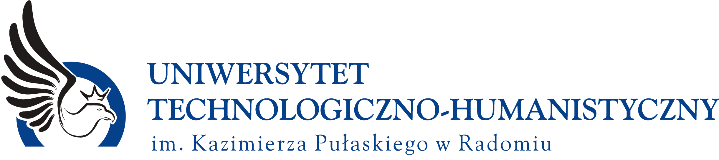 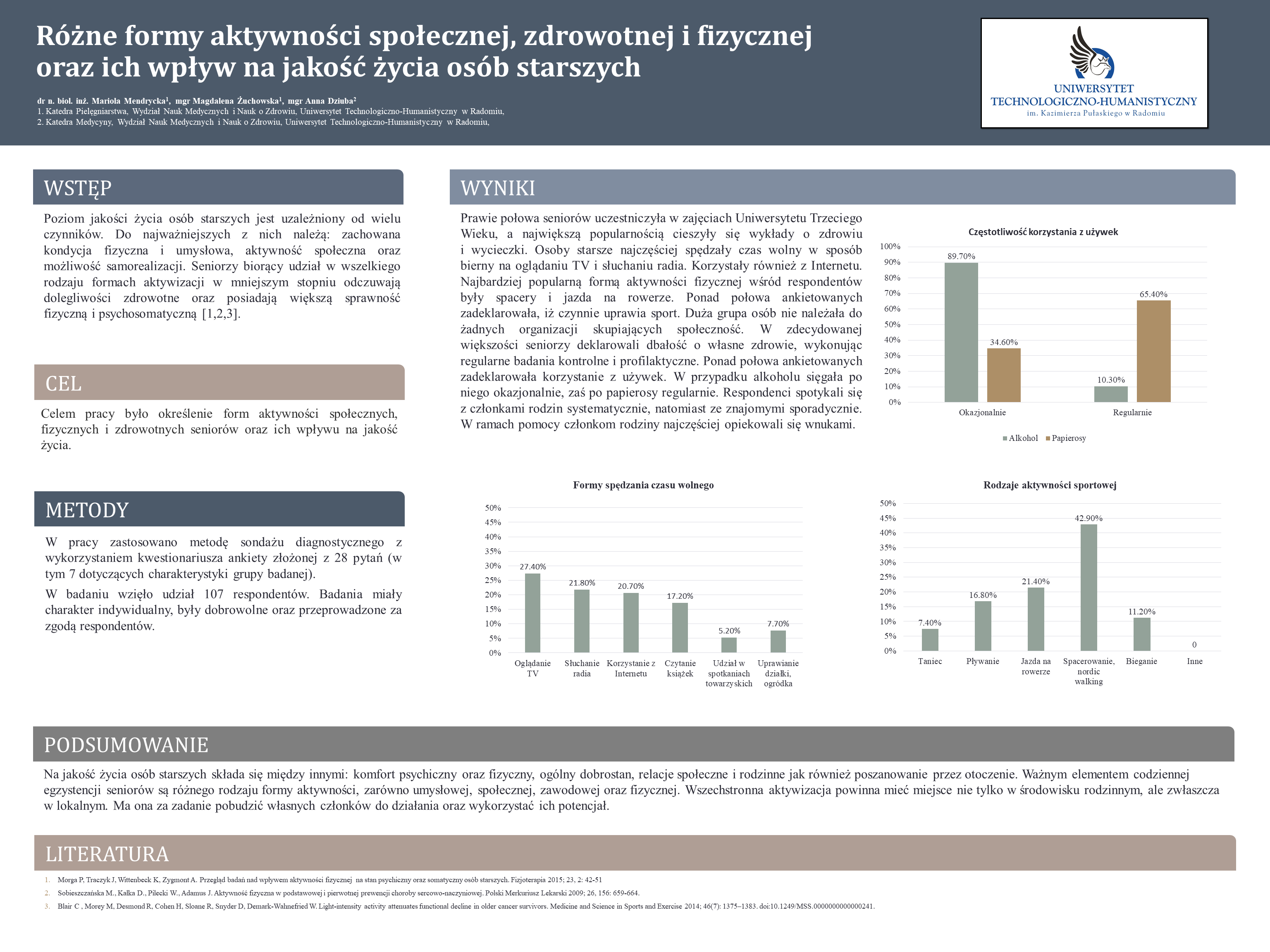